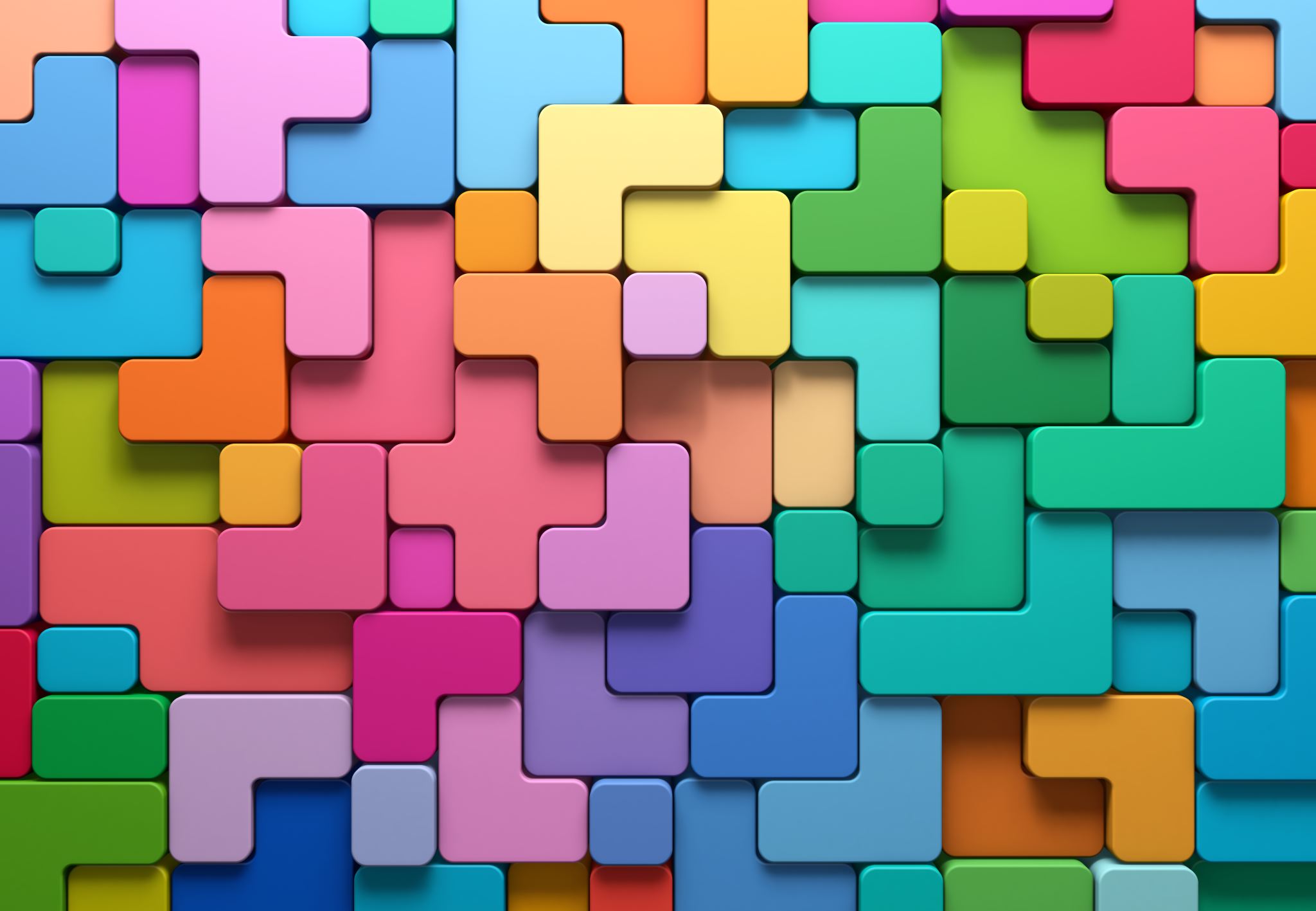 Basic First Aid
Be a First Aid Hero!!
What is First Aid?
[Speaker Notes: Write on board- when to use first aid and what tools might you need. Put student response]
Would you rather: Safety Edition
Wounds- Cuts, Puncture, Scrapes, Abrasion
[Speaker Notes: Have wounds for them to clean and bandage]
Sprains and Strains
[Speaker Notes: What can you use for Ice bag or cold compress? Make sure not on skin
Have a limb to practice ace wrap]
First Degree Burns
Mild burn affecting the outer layer of skin
Symptoms- Redness, mild pain, dry skin (no blisters)

Examples- Touching a hot metal seatbelt buckle in the summer and your skin turns red and sore for a day
                    - Mild sunburn after being outside too long without sunscreen


Treatment- Cool the area with cold water, apply aloe vera or burn cream and avoid popping any bubbles
Second degree Burns
Burn affect the outer layer and part of the second layer of skin
Symptoms- Blisters, swelling, red or splotchy skin, more intense pain

Spilling hot soup or boiling water on your hand and it blisters within minutes
Touching a hot curling iron and a blister forms where it touched your skin


Treatment- Cool the area gently with water, DO NOT pop the blisters, cover loosely with a clean bandage
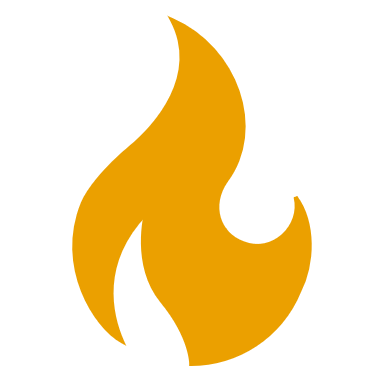 Third Degree Burns
Serious burn that damages all layers of skin and possibly tissue underneath
Symptoms- Skin may look white, black, brown or charred and may even feel numb

Touching a flame or open fire and the skin turns black and leathery
Electrical burns from a wall socket or firecracker
Clothing catches fire and burns through multiple layers of skin


Treatment- This is a medical emergency, Call 911, DO NOT remove stuck clothing or apply ice. Keep the person calm until help arrives
Burn examples
[Speaker Notes: Bring out the skin layers]
Burn Rhyme
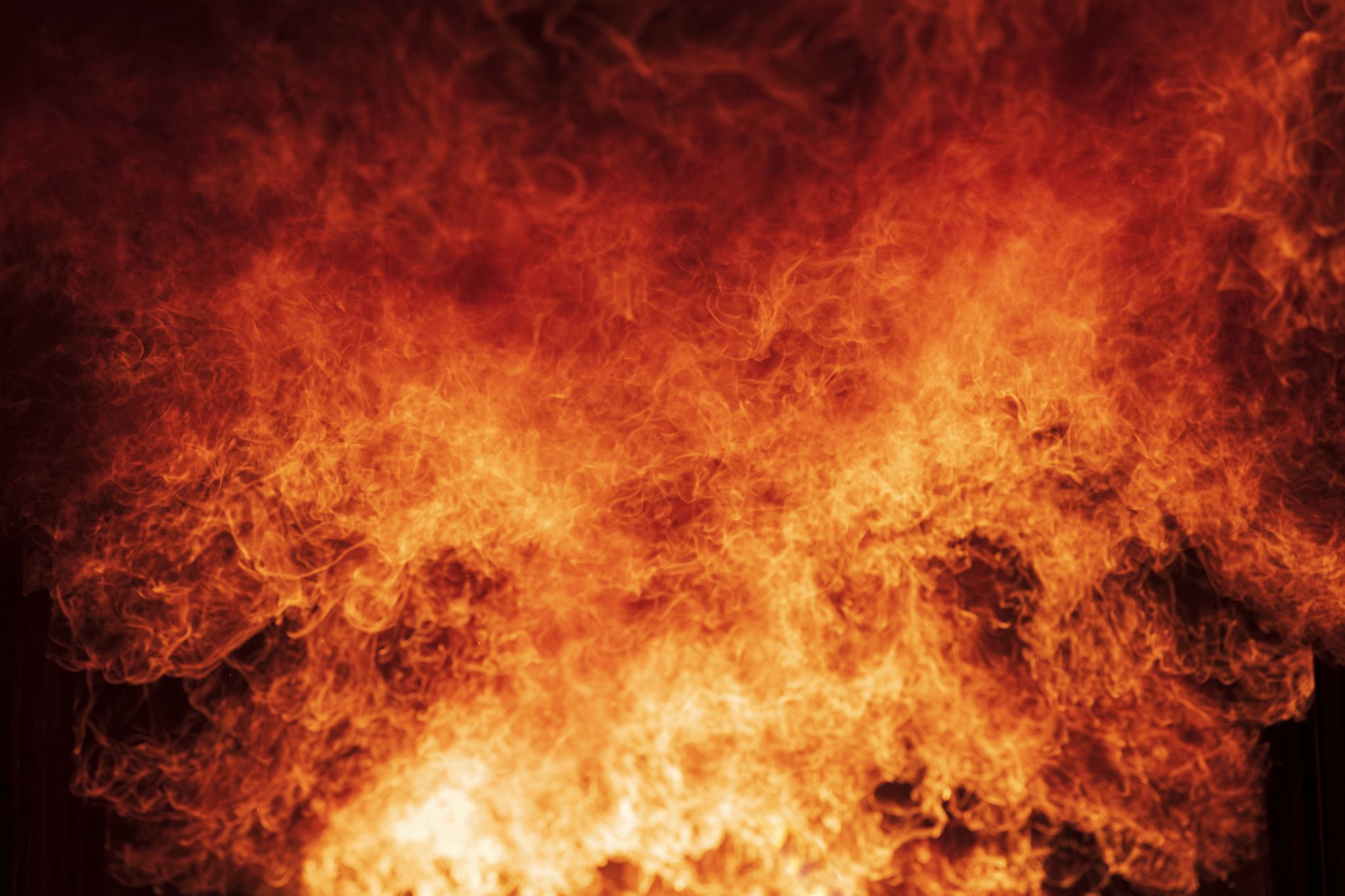 The Elements: Heat/Cold
Heat Exhaustion
Heat Stroke
Frost Bite
Hypothermia
Heat
Heat Exhaustion- Symptoms: Dizziness, weakness, nausea, headache, vomiting, Cool or moist skin or profuse sweating, thirsty, muscle cramps
Treatment: Drink plenty of fluids: Sports drinks, water and move to a cool shaded area

Heat Stroke- More critical- sweating has stopped and body temperature rises rapidly. Person is not aware of thirst or heat, they may be confused, delirious, irrational behavior or they may lose consciousness or have a seizure or convulsion. Skin is red, hot and dry. They may have muscle cramps, dilated pupils, shallow breathing and a rapid but weak pulse
Treatment- Seek medical attention immediately, get to a cool place, try and cool skin with wet rags or cold water: apply to arm pits, neck and groin areas. Elevate their feet and give small but frequent sips of sports drink or water
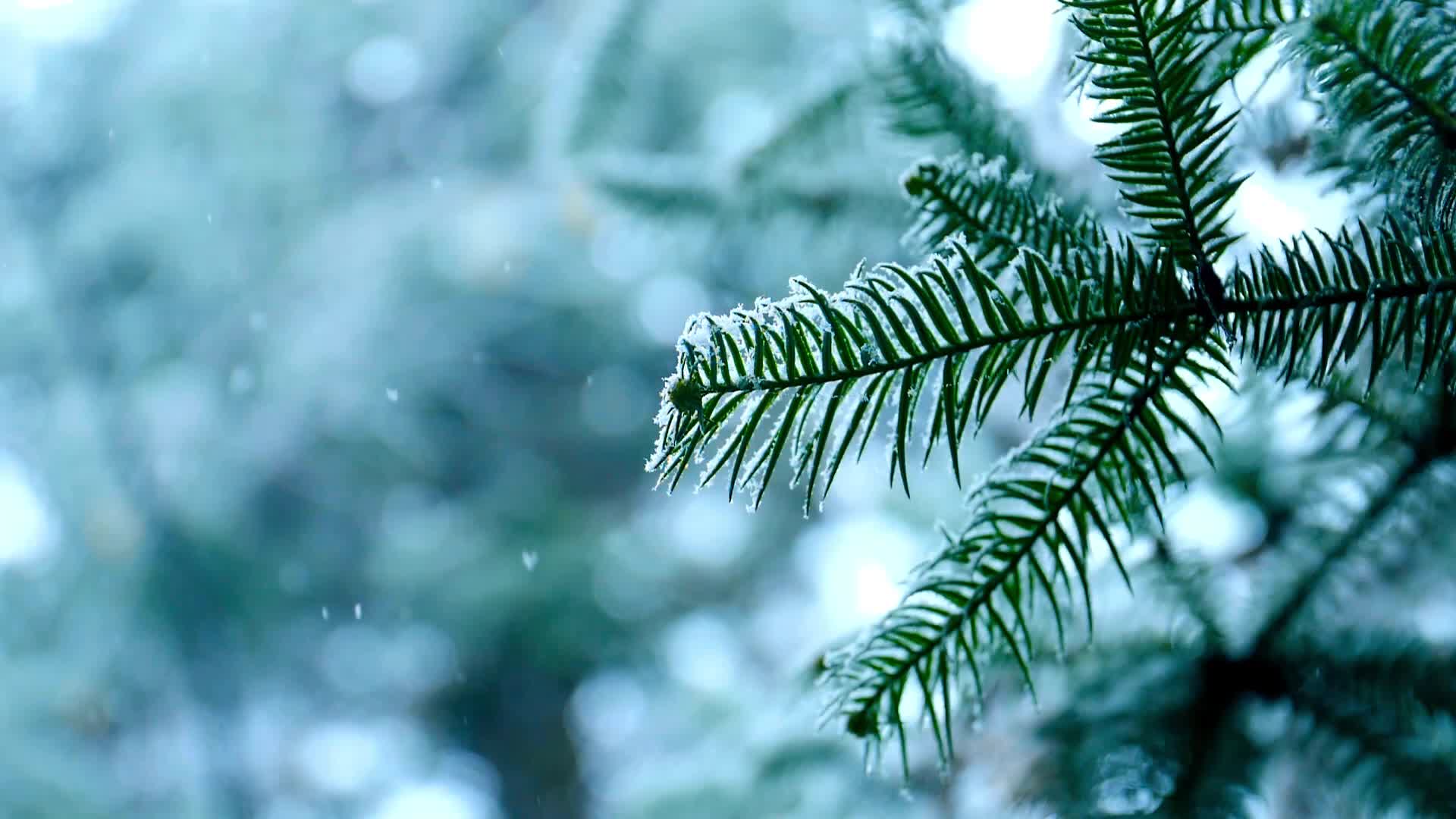 Cold
Frost Bite- Numbness to suspected area, skin is discolored, waxy looking, pain and cold to the touch.
Treatment- soak in warm water: no warmer that 100-105 degrees until area is red and feels warm. Bandage area with soft cloth and seek medical attention. 

Hypothermia- Critical- Decreased level of consciousness, glassy stare, rigid muscles, shivering, slow and irregular pulse, slurred speech
Treatment- Call 911, Have them lie down, remove clothing and cover with warm blankets. Give warm drinks if able( no caffeine or alcohol). DO NOT put them in water
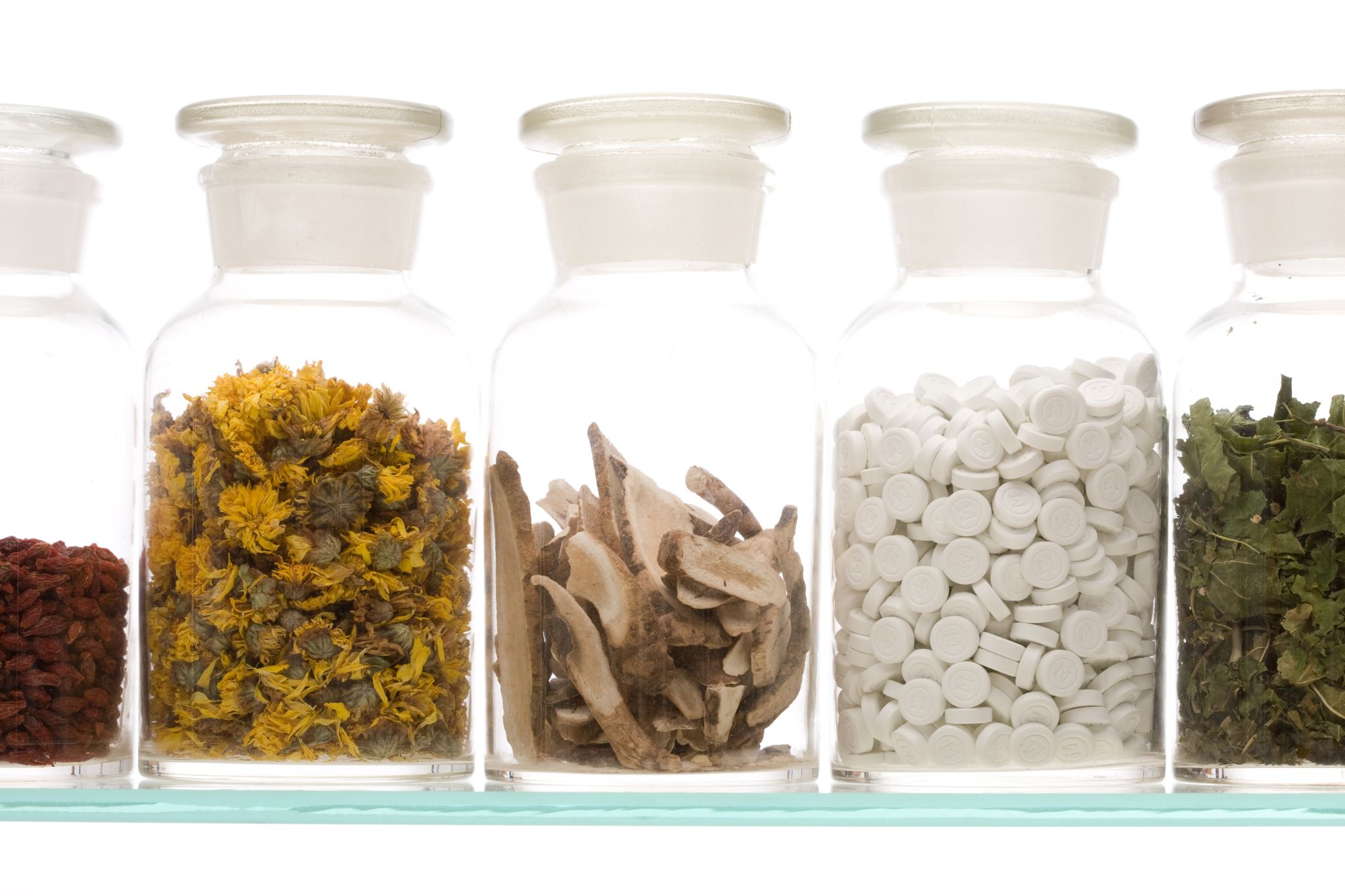 Poisoning
Swallowed- Household chemicals, medications and pesticides
Inhaled-Carbon Monoxide
Poison cont.
Heart Attack and Stroke- when blood flow to the area is decreased or blocked
Know the Signs of Stroke – Use FAST:
Face Drooping
Arm Weakness
Speech Trouble
Time to Call 911
❤️ Know the Signs of a Heart Attack:
Chest pain or pressure
Trouble breathing
Cold sweat
Nausea or feeling lightheaded
🚨 What to Do in an Emergency:
Stay calm.
Call 911.Give your name, location, and what’s happening. Stay with the person until help arrives.
Keep your Heart and Brain Healthy
✅ Drinking water every day
✅ Getting active (60 minutes a day)
✅ Eating fruits, veggies, and whole grains
✅ Getting enough sleep
✅ Talking to adults when something doesn’t feel right

🩺 Remember: You can be a health hero at any age!
[Speaker Notes: After this slide do some role play with the students on what a MI or CVA might look like]
Helping someone who is having a stroke #FirstAid #PowerOfKindness


Heart attack - how to help #firstaid #heartattack #shorts
Insects, Snakes and Spider Bites
Bee and Wasp Stings: Red, swollen, painful area with a small point of entry in the center.
Use a credit card or a carboard edge to scrape out the stinger. DO NOT use a tweezers, Wash area with soap and water and then apply ice/cold pack. You can use calamine lotion or mix baking soda and water, or hydrocortisone cream to help with pain and itch
Snake Bites- If you can take a good look at the snake so you can describe it 
Symptoms: Sharp pain, swelling, weakness, short of breath, vomiting, dizziness and blurred vision. 
Have person lie quietly and keep bite area below the heart. If you can clean the area of bite, wipe away from wound so more venom doesn’t get in the wound. DO NOT cut the bite or try to suck out the venom, DO NOT apply ice
Spider Bites-If you can look at spider for description but better yet bring it with you if possible
A black widow and brown recluse spider need immediate medical attention
What You Need to Know About Spider Bites
CPR and Heimlich (chocking)
Basics of CPR from the Red Cross

How to Give the Heimlich Maneuver | First Aid Training